Merangkai Bunga
Badraningsih L.
Friday, March 13, 2009
Hal yang Perlu Diperhatikan
Irama
Harmoni
Skala
Aksen
Keseimbangan 
Proporsi
Friday, March 13, 2009
PROPORSI
SKALA
Perbandingan ukuran antara materi dengan tinggi rangkaian.
Ukuran sebuah rangkaian berkaitan dengan pema sangan pada saat merangkai.
Hal yang perlu....
Friday, March 13, 2009
KESEIMBANGAN
AKSEN
Bila penempatan material nya memberikan kesan stabil secara fisik dan visual
Perbedaan yang jelas, baik corak, motif, dan warna.
Rangkaian bunga dapat diperhatikan penekanan aksen warna tertentu pada rangkaian, di mana pemili han corak warna rangkaian menjadi pusat perhatian.
Hal yang perlu...
Friday, March 13, 2009
HARMONI
IRAMA
Dowujudkan dengan variasi warna, tekstur, bentuk, ukuran material.
Terletak pada pemilihan ba han, juga ditekankan pada penekanan komposisi bunga
Pengulangan materi dan warna sebaiknya tidak mem bosankan, sehingga membu at irama menjadi lebih alami
Hal yang perlu...
Friday, March 13, 2009
LINE ARRANGEMENT
Friday, March 13, 2009
Rangkaian Bentuk Bulat
Friday, March 13, 2009
Rangkaian Bentuk Lonjong
Friday, March 13, 2009
Rangkaian Bentuk S (Hogart)
Friday, March 13, 2009
Rangkaian Betuk Bulan Sabit
Friday, March 13, 2009
Rangkaian Bentuk Segitiga Simetris
Friday, March 13, 2009
Rangkaian Bentuk Garis “L”
Friday, March 13, 2009
Rangkaian Segitiga Siku-siku
Friday, March 13, 2009
Rangkaian Bentuk Garis Setengah Lingkaran
Friday, March 13, 2009
Rangkaian Bentuk Horizontal
Friday, March 13, 2009
Alat yang dipakai
Friday, March 13, 2009
GUNTING
KAWAT
Gunting bunga
Gunting daun
Gunting kawat
Gunting kertas
Kawat halus
Kawat kasar
Alat yang ...
Friday, March 13, 2009
JAMBANGAN
ALAT LAIN :
Jambangan rendah
Jambangan sedang
Jambangan tinggi
Jambangan bebas
Pisau tajam
Pita
Paku bunga (prikers)
Alat penyemprot bunga
Mos / oasis
Alat penunjang(akar-akaran)
Alat yang...
Friday, March 13, 2009
Rangkaian Bunga & Buah
Friday, March 13, 2009
Friday, March 13, 2009
Friday, March 13, 2009
Friday, March 13, 2009
Rangkaian Buah Potong
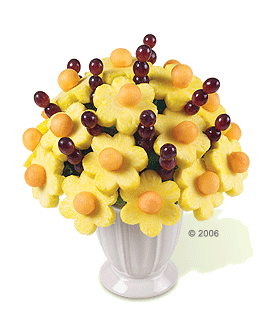 Friday, March 13, 2009
Cont`d
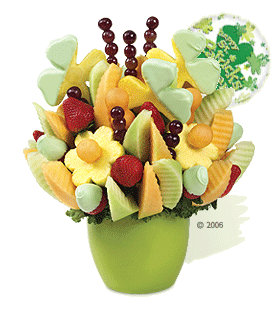 Friday, March 13, 2009
Terima kasih
Friday, March 13, 2009